Classical Information Of Raaga
Deepak Jamdhade
Raut Sachin
RAAG GAUD-SARANG
Raag Gaud-Sarang (oxatonic)Gaud-Sarang is a sunshiny, lively early-afternoon raga.
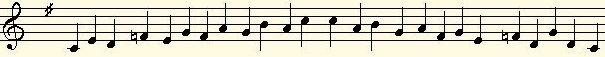 Raag Pahadi
Pahadi is an evening raga that combines both playful and pensive aspects. It is characterized by a very charming, folksy flavor. The notes S R G P D form the backbone of Raag Pahadi, which makes it a very close cousin of the pentatonic raga Bhupali. The other notes of the octave are incorporated into this framework judiciously. Here is a simple sol-fa song to demonstrate a few typical note combinations. In this example I have only combined the nine most prominent notes used. The remaining notes are used only rarely and have to be done with the greatest care and expertise to retain the raga's identity.
Raag Bhairavi
Raag Bhairavi is quite an important raga in the Hindustani classical as well as semi-classical tradition. As in the case of Raag Pahadi, just about any note in the octave can be incorporated into Raag Bhairavi, but its main structure comprises the notes S, r, g, m, P, d, and n -- notice that all the main notes are flat. This gives the raga a very gentle and sweet quality. A small composition in Raag Bhairavi is often sung at the end of a long performance as a way of winding down.
Raag Yaman
Yaman is an evening raga, sung from sunset to late evening. It is full of grace and majesty, and the main mood it creates is one of devotion and dedication. It is a raga that suggests unconditional offering of everything one has at the altar of whatever one's calling may be, asking nothing in return.
Raag Bhimpalasi
An afternoon raga, sung from late afternoon to sunset, Bhimpalasi is poignant and passionate, filled with yearning.
Raag Kedar
Kedar is one of the most lovely ragas there can be. It is sung from late evening to midnight and is said to create a mood of peacefulness. I find, however, that this raga and its playful note combinations are beautifully suited also for creating moods of joy and elation.
Raag Jog
Raag Jog is sung in small hours of the morning, just after midnight. It has a magical quality that lives up to its name (jog indicates a state of enchantment). It is quite a popular raga too, often adopted to lighter forms of music.
Thanking You